Lecture 2:Instruction-Level Parallelism
15-418 Parallel Computer Architecture and Programming
CMU 15-418/15-618, Spring 2020
CMU 15-418/15-618, Spring 2019
Many kinds of processors
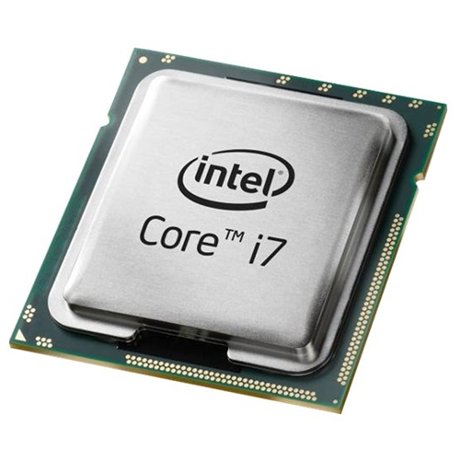 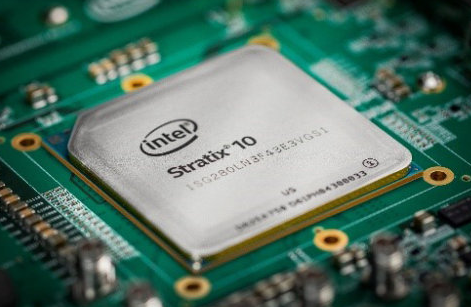 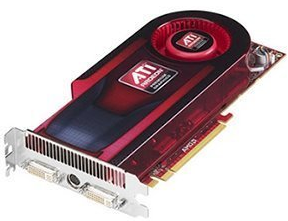 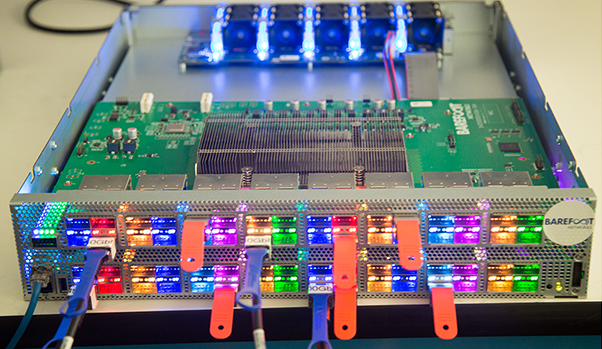 CPU
GPU
FPGA
Etc.
Why so many? What differentiates these processors?
CMU 15-418/15-618, Spring 2019
Why so many kinds of processors?
Each processor is designed for different kinds of programs

CPUs
“Sequential” code – i.e., single / few threads

GPUs
Programs with lots of independent work  “Embarrassingly parallel”


Many others: Deep neural networks, Digital signal processing, Etc.
TODAY
CMU 15-418/15-618, Spring 2019
Parallelism pervades architecture
Speeding up programs is all about parallelism
1) Find independent work
2) Execute it in parallel
3) Profit

Key questions:
Where is the parallelism?
Whose job is it to find parallelism?
CMU 15-418/15-618, Spring 2019
Where is the parallelism?
Different processors take radically different approaches

CPUs: Instruction-level parallelism
Implicit
Fine-grain

GPUs: Thread- & data-level parallelism
Explicit
Coarse-grain
CMU 15-418/15-618, Spring 2019
Whose job to find parallelism?
Different processors take radically different approaches

CPUs: Hardware dynamically schedules instructions
Expensive, complex hardware  Few cores (tens)
(Relatively) Easy to write fast software

GPUs: Software makes parallelism explicit
Simple, cheap hardware  Many cores (thousands)
(Often) Hard to write fast software
CMU 15-418/15-618, Spring 2019
Visualizing these differences
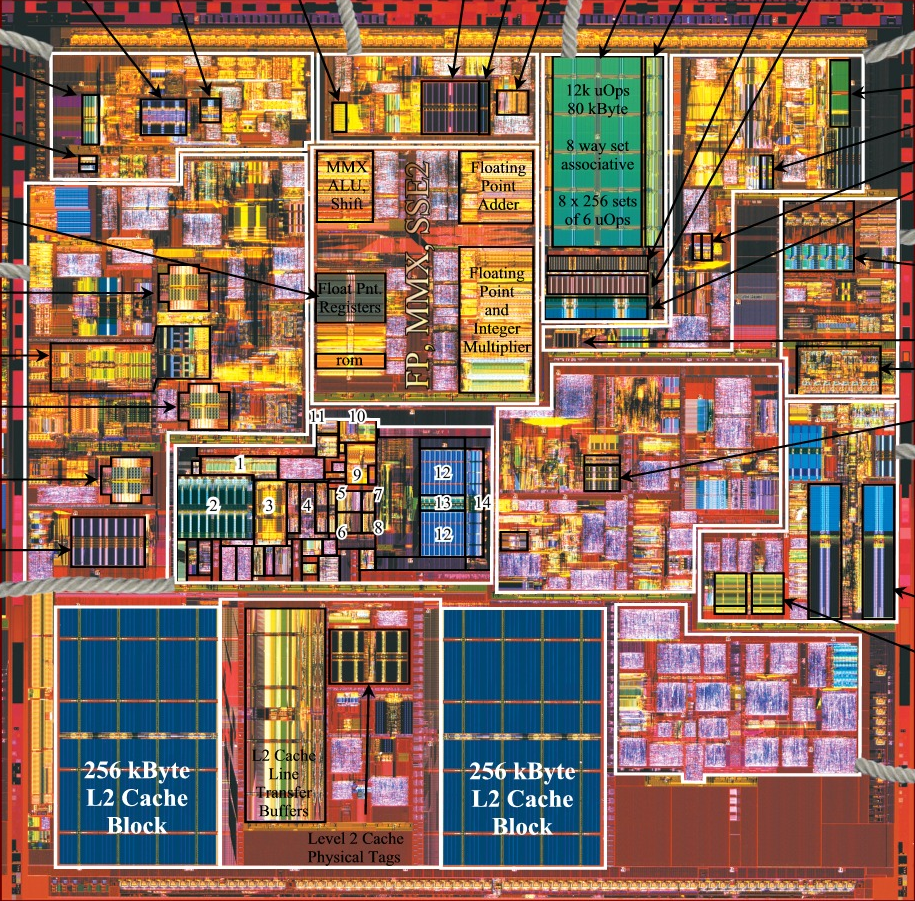 Pentium 4 “Northwood” (2002)
CMU 15-418/15-618, Spring 2019
Visualizing these differences
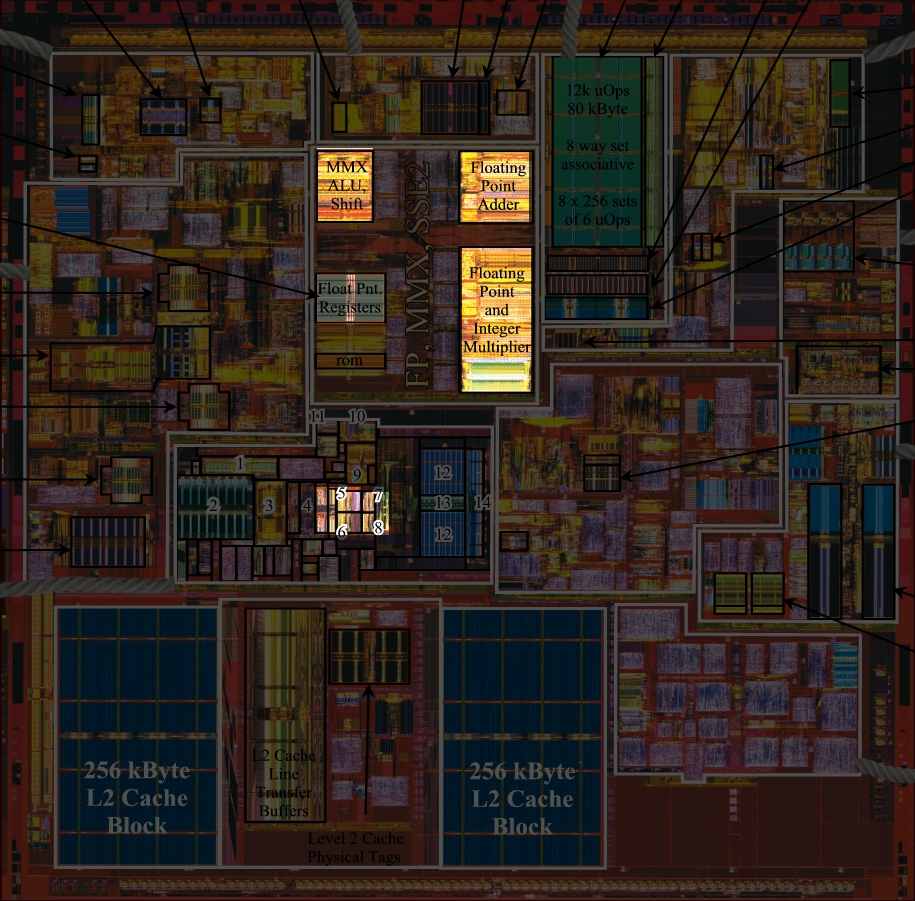 Pentium 4 “Northwood” (2002)

Highlighted areas actually execute instructions Most area spent on scheduling (not on executing the program)
CMU 15-418/15-618, Spring 2019
Visualizing these differences
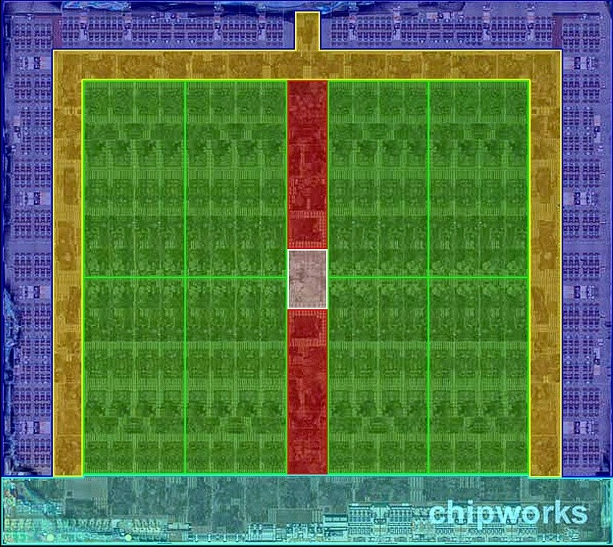 AMD Fiji (2015)
CMU 15-418/15-618, Spring 2019
Visualizing these differences
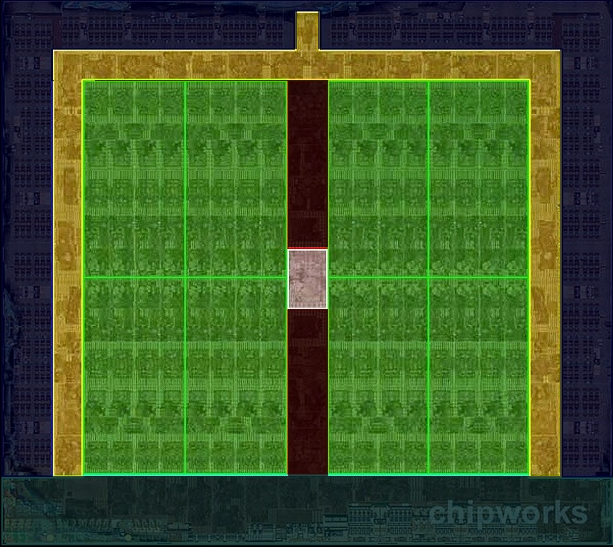 AMD Fiji (2015)

Highlighted areas actually execute instructions Most area spent executing the program
(Rest is mostly I/O & memory, not scheduling)
CMU 15-418/15-618, Spring 2019
Today you will learn…
How CPUs exploit ILP to speed up sequential code

Key ideas:
Pipelining & Superscalar: Work on multiple instructions at once
Out-of-order execution: Dynamically schedule instructions whenever they are “ready”
Speculation: Guess what the program will do next to discover more independent work, “rolling back” incorrect guesses

CPUs must do all of this while preserving the illusion that instructions execute in-order, one-at-a-time
CMU 15-418/15-618, Spring 2019
In other words… Today is about:
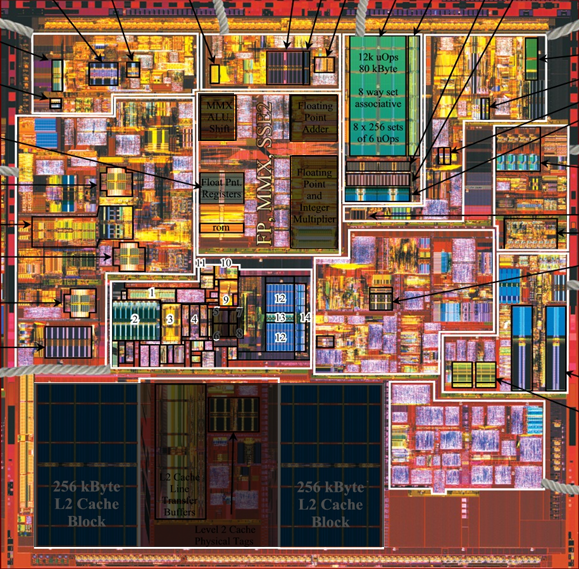 CMU 15-418/15-618, Spring 2019
Buckle up!…But please ask questions!
CMU 15-418/15-618, Spring 2019
Example:Polynomial evaluation
int poly(int *coef,
         int terms, int x) {
  int power = 1;
  int value = 0;
  for (int j = 0; j < terms; j++) {
    value += coef[j] * power;
    power *= x;
  }
  return value;
}
CMU 15-418/15-618, Spring 2019
r0: value
r1: &coef[terms]
r2: x
r3: &coef[0]
r4: power
r5: coef[j]
Example:Polynomial evaluation
Compiling on ARM

int poly(int *coef,
         int terms, int x) {
  int power = 1;
  int value = 0;
  for (int j = 0; j < terms; j++) {
    value += coef[j] * power;
    power *= x;
  }
  return value;
}
poly:
  cmp     r1, #0
  ble     .L4
  push    {r4, r5}
  mov     r3, r0
  add     r1, r0, r1, lsl #2
  movs    r4, #1
  movs    r0, #0
.L3:
  ldr     r5, [r3], #4
  cmp     r1, r3
  mla     r0, r4, r5, r0
  mul     r4, r2, r4
  bne     .L3
  pop     {r4, r5}
  bx      lr
.L4:
  movs    r0, #0
  bx      lr
CMU 15-418/15-618, Spring 2019
r0: value
r1: &coef[terms]
r2: x
r3: &coef[j]
r4: power
r5: coef[j]
Example:Polynomial evaluation
Compiling on ARM

int poly(int *coef,
         int terms, int x) {
  int power = 1;
  int value = 0;
  for (int j = 0; j < terms; j++) {
    value += coef[j] * power;
    power *= x;
  }
  return value;
}
poly:
  cmp     r1, #0
  ble     .L4
  push    {r4, r5}
  mov     r3, r0
  add     r1, r0, r1, lsl #2
  movs    r4, #1
  movs    r0, #0
.L3:
  ldr     r5, [r3], #4
  cmp     r1, r3
  mla     r0, r4, r5, r0
  mul     r4, r2, r4
  bne     .L3
  pop     {r4, r5}
  bx      lr
.L4:
  movs    r0, #0
  bx      lr
Preamble
Iteration
Fini
CMU 15-418/15-618, Spring 2019
r0: value
r1: &coef[terms]
r2: x
r3: &coef[j]
r4: power
r5: coef[j]
Example:Polynomial evaluation
Compiling on ARM

  for (int j = 0; j < terms; j++) {
    value += coef[j] * power;
    power *= x;
  }
.L3:
  ldr     r5, [r3], #4		// r5 <- coef[j]; j++   (two operations)
  cmp     r1, r3			// compare: j < terms?
  mla     r0, r4, r5, r0	// value += r5 * power  (mul + add)
  mul     r4, r2, r4		// power *= x
  bne     .L3				// repeat?
CMU 15-418/15-618, Spring 2019
Example:Polynomial evaluation
Executing poly(A, 3, x)
cmp     r1, #0
  ble     .L4
  push    {r4, r5}
  mov     r3, r0
  add     r1, r0, r1, lsl #2
  movs    r4, #1
  movs    r0, #0
  ldr     r5, [r3], #4
  cmp     r1, r3
  mla     r0, r4, r5, r0
  mul     r4, r2, r4
  bne     .L3
  ...
CMU 15-418/15-618, Spring 2019
Example:Polynomial evaluation
Executing poly(A, 3, x)
cmp     r1, #0
  ble     .L4
  push    {r4, r5}
  mov     r3, r0
  add     r1, r0, r1, lsl #2
  movs    r4, #1
  movs    r0, #0
  ldr     r5, [r3], #4
  cmp     r1, r3
  mla     r0, r4, r5, r0
  mul     r4, r2, r4
  bne     .L3
  ...
Preamble
J=0 iteration
CMU 15-418/15-618, Spring 2019
Example:Polynomial evaluation
Executing poly(A, 3, x)
cmp     r1, #0
  ble     .L4
  push    {r4, r5}
  mov     r3, r0
  add     r1, r0, r1, lsl #2
  movs    r4, #1
  movs    r0, #0
  ldr     r5, [r3], #4
  cmp     r1, r3
  mla     r0, r4, r5, r0
  mul     r4, r2, r4
  bne     .L3
  ...
...
  ldr     r5, [r3], #4
  cmp     r1, r3
  mla     r0, r4, r5, r0
  mul     r4, r2, r4
  bne     .L3
  ldr     r5, [r3], #4
  cmp     r1, r3
  mla     r0, r4, r5, r0
  mul     r4, r2, r4
  bne     .L3
  pop     {r4, r5}
  bx      lr
Preamble
J=1 iteration
J=2 iteration
J=0 iteration
Fini
CMU 15-418/15-618, Spring 2019
Example:Polynomial evaluation
Executing poly(A, 3, x)
cmp     r1, #0
  ble     .L4
  push    {r4, r5}
  mov     r3, r0
  add     r1, r0, r1, lsl #2
  movs    r4, #1
  movs    r0, #0
  ldr     r5, [r3], #4
  cmp     r1, r3
  mla     r0, r4, r5, r0
  mul     r4, r2, r4
  bne     .L3
  ...
...
  ldr     r5, [r3], #4
  cmp     r1, r3
  mla     r0, r4, r5, r0
  mul     r4, r2, r4
  bne     .L3
  ldr     r5, [r3], #4
  cmp     r1, r3
  mla     r0, r4, r5, r0
  mul     r4, r2, r4
  bne     .L3
  pop     {r4, r5}
  bx      lr
Preamble
J=1 iteration
J=2 iteration
J=0 iteration
Fini
CMU 15-418/15-618, Spring 2019
The software-hardware boundary
CMU 15-418/15-618, Spring 2019
Simple CPU model
Execute instructions in program order

Divide instruction execution into stages, e.g.:
1. Fetch – get the next instruction from memory
2. Decode – figure out what to do & read inputs
3. Execute – perform the necessary operations
4. Commit – write the results back to registers / memory

(Real processors have many more stages)
CMU 15-418/15-618, Spring 2019
Evaluating polynomial on the simple CPU model
ldr     r5, [r3], #4
cmp     r1, r3
mla     r0, r4, r5, r0
mul     r4, r2, r4
bne     .L3

ldr     r5, [r3], #4
cmp     r1, r3
mla     r0, r4, r5, r0
mul     r4, r2, r4
bne     .L3

...
CPU
Fetch
Decode
Execute
Commit
CMU 15-418/15-618, Spring 2019
Evaluating polynomial on the simple CPU model
ldr     r5, [r3], #4
cmp     r1, r3
mla     r0, r4, r5, r0
mul     r4, r2, r4
bne     .L3

ldr     r5, [r3], #4
cmp     r1, r3
mla     r0, r4, r5, r0
mul     r4, r2, r4
bne     .L3

...
CPU
Fetch
Decode
Execute
Commit
ldr
1. Read “ldr r5, [r3] #4” from memory
CMU 15-418/15-618, Spring 2019
Evaluating polynomial on the simple CPU model
ldr     r5, [r3], #4
cmp     r1, r3
mla     r0, r4, r5, r0
mul     r4, r2, r4
bne     .L3

ldr     r5, [r3], #4
cmp     r1, r3
mla     r0, r4, r5, r0
mul     r4, r2, r4
bne     .L3

...
CPU
Fetch
Decode
Execute
Commit
ldr
2. Decode “ldr r5, [r3] #4” and read input regs
CMU 15-418/15-618, Spring 2019
Evaluating polynomial on the simple CPU model
ldr     r5, [r3], #4
cmp     r1, r3
mla     r0, r4, r5, r0
mul     r4, r2, r4
bne     .L3

ldr     r5, [r3], #4
cmp     r1, r3
mla     r0, r4, r5, r0
mul     r4, r2, r4
bne     .L3

...
CPU
Fetch
Decode
Execute
Commit
ldr
3. Load memory at r3 and compute r3 + 4
CMU 15-418/15-618, Spring 2019
Evaluating polynomial on the simple CPU model
ldr     r5, [r3], #4
cmp     r1, r3
mla     r0, r4, r5, r0
mul     r4, r2, r4
bne     .L3

ldr     r5, [r3], #4
cmp     r1, r3
mla     r0, r4, r5, r0
mul     r4, r2, r4
bne     .L3

...
CPU
Fetch
Decode
Execute
Commit
ldr
4. Write values into regs r5 and r3
CMU 15-418/15-618, Spring 2019
Evaluating polynomial on the simple CPU model
ldr     r5, [r3], #4
cmp     r1, r3
mla     r0, r4, r5, r0
mul     r4, r2, r4
bne     .L3

ldr     r5, [r3], #4
cmp     r1, r3
mla     r0, r4, r5, r0
mul     r4, r2, r4
bne     .L3

...
CPU
Fetch
Decode
Execute
Commit
cmp
CMU 15-418/15-618, Spring 2019
Evaluating polynomial on the simple CPU model
ldr     r5, [r3], #4
cmp     r1, r3
mla     r0, r4, r5, r0
mul     r4, r2, r4
bne     .L3

ldr     r5, [r3], #4
cmp     r1, r3
mla     r0, r4, r5, r0
mul     r4, r2, r4
bne     .L3

...
CPU
Fetch
Decode
Execute
Commit
cmp
CMU 15-418/15-618, Spring 2019
Evaluating polynomial on the simple CPU model
ldr     r5, [r3], #4
cmp     r1, r3
mla     r0, r4, r5, r0
mul     r4, r2, r4
bne     .L3

ldr     r5, [r3], #4
cmp     r1, r3
mla     r0, r4, r5, r0
mul     r4, r2, r4
bne     .L3

...
CPU
Fetch
Decode
Execute
Commit
cmp
CMU 15-418/15-618, Spring 2019
Evaluating polynomial on the simple CPU model
ldr     r5, [r3], #4
cmp     r1, r3
mla     r0, r4, r5, r0
mul     r4, r2, r4
bne     .L3

ldr     r5, [r3], #4
cmp     r1, r3
mla     r0, r4, r5, r0
mul     r4, r2, r4
bne     .L3

...
CPU
Fetch
Decode
Execute
Commit
cmp
CMU 15-418/15-618, Spring 2019
Evaluating polynomial on the simple CPU model
ldr     r5, [r3], #4
cmp     r1, r3
mla     r0, r4, r5, r0
mul     r4, r2, r4
bne     .L3

ldr     r5, [r3], #4
cmp     r1, r3
mla     r0, r4, r5, r0
mul     r4, r2, r4
bne     .L3

...
CPU
Fetch
Decode
Execute
Commit
mla
CMU 15-418/15-618, Spring 2019
Evaluating polynomial on the simple CPU model
How fast is this processor?
Latency? Throughput?
1 ns
TIME
…
Latency = 4 ns / instr
Throughput = 1 instr / 4 ns
CMU 15-418/15-618, Spring 2019
Simple CPU is very wasteful
1 ns
TIME
Idle Hardware
…
CMU 15-418/15-618, Spring 2019
Pipelining
CMU 15-418/15-618, Spring 2019
Pipelining keeps CPU busy through instruction-level parallelism
Idea: Start on the next instr’n immediately
ldr     r5, [r3], #4
cmp     r1, r3
mla     r0, r4, r5, r0
mul     r4, r2, r4
bne     .L3

ldr     r5, [r3], #4
cmp     r1, r3
mla     r0, r4, r5, r0
mul     r4, r2, r4
bne     .L3

...
CPU
Fetch
Decode
Execute
Commit
ldr
CMU 15-418/15-618, Spring 2019
Pipelining keeps CPU busy through instruction-level parallelism
Idea: Start on the next instr’n immediately
ldr     r5, [r3], #4
cmp     r1, r3
mla     r0, r4, r5, r0
mul     r4, r2, r4
bne     .L3

ldr     r5, [r3], #4
cmp     r1, r3
mla     r0, r4, r5, r0
mul     r4, r2, r4
bne     .L3

...
CPU
Fetch
Decode
Execute
Commit
cmp
ldr
CMU 15-418/15-618, Spring 2019
Pipelining keeps CPU busy through instruction-level parallelism
Idea: Start on the next instr’n immediately
ldr     r5, [r3], #4
cmp     r1, r3
mla     r0, r4, r5, r0
mul     r4, r2, r4
bne     .L3

ldr     r5, [r3], #4
cmp     r1, r3
mla     r0, r4, r5, r0
mul     r4, r2, r4
bne     .L3

...
CPU
Fetch
Decode
Execute
Commit
mla
cmp
ldr
CMU 15-418/15-618, Spring 2019
Pipelining keeps CPU busy through instruction-level parallelism
Idea: Start on the next instr’n immediately
ldr     r5, [r3], #4
cmp     r1, r3
mla     r0, r4, r5, r0
mul     r4, r2, r4
bne     .L3

ldr     r5, [r3], #4
cmp     r1, r3
mla     r0, r4, r5, r0
mul     r4, r2, r4
bne     .L3

...
CPU
Fetch
Decode
Execute
Commit
mul
mla
cmp
ldr
CMU 15-418/15-618, Spring 2019
Pipelining keeps CPU busy through instruction-level parallelism
Idea: Start on the next instr’n immediately
ldr     r5, [r3], #4
cmp     r1, r3
mla     r0, r4, r5, r0
mul     r4, r2, r4
bne     .L3

ldr     r5, [r3], #4
cmp     r1, r3
mla     r0, r4, r5, r0
mul     r4, r2, r4
bne     .L3

...
CPU
Fetch
Decode
Execute
Commit
bne
mul
mla
cmp
CMU 15-418/15-618, Spring 2019
Pipelining keeps CPU busy through instruction-level parallelism
Idea: Start on the next instr’n immediately
ldr     r5, [r3], #4
cmp     r1, r3
mla     r0, r4, r5, r0
mul     r4, r2, r4
bne     .L3

ldr     r5, [r3], #4
cmp     r1, r3
mla     r0, r4, r5, r0
mul     r4, r2, r4
bne     .L3

...
CPU
Fetch
Decode
Execute
Commit
ldr
bne
mul
mla
CMU 15-418/15-618, Spring 2019
Evaluating polynomial on the pipelined CPU
How fast is this processor?
Latency? Throughput?
1 ns
TIME
…
Latency = 4 ns / instr
Throughput = 1 instr / ns4X speedup!
CMU 15-418/15-618, Spring 2019
Speedup achieved through pipeline parallelism
Processor works on 4 instructions at a time
TIME
…
CMU 15-418/15-618, Spring 2019
Limitations of pipelining
Parallelism requires independent work

Q: Are instructions independent?

A: No! Many possible hazards limit parallelism…
CMU 15-418/15-618, Spring 2019
Data hazards
ldr ra, [rb], #4 // ra  Memory[rb]; rb  rb + 4cmp rc, rd       // rc  rd + reQ: When can the CPU pipeline the cmp behind ldr?
A: When they use different registers
Specifically, when cmp does not read any data written by ldr
E.g., rb != rd
CMU 15-418/15-618, Spring 2019
Dealing with data hazards:Stalling the pipeline
Cannot pipeline cmp (ldr writes r3)
ldr     r5, [r3], #4
cmp     r1, r3
mla     r0, r4, r5, r0
mul     r4, r2, r4
bne     .L3

ldr     r5, [r3], #4
cmp     r1, r3
mla     r0, r4, r5, r0
mul     r4, r2, r4
bne     .L3

...
CPU
Fetch
Decode
Execute
Commit
ldr
CMU 15-418/15-618, Spring 2019
Dealing with data hazards:Stalling the pipeline
Cannot pipeline cmp (ldr writes r3)
ldr     r5, [r3], #4
cmp     r1, r3
mla     r0, r4, r5, r0
mul     r4, r2, r4
bne     .L3

ldr     r5, [r3], #4
cmp     r1, r3
mla     r0, r4, r5, r0
mul     r4, r2, r4
bne     .L3

...
CPU
Fetch
Decode
Execute
Commit
cmp
ldr
??
CMU 15-418/15-618, Spring 2019
Dealing with data hazards:Stalling the pipeline
Cannot pipeline cmp (ldr writes r3)
ldr     r5, [r3], #4
cmp     r1, r3
mla     r0, r4, r5, r0
mul     r4, r2, r4
bne     .L3

ldr     r5, [r3], #4
cmp     r1, r3
mla     r0, r4, r5, r0
mul     r4, r2, r4
bne     .L3

...
CPU
Fetch
Decode
Execute
Commit
mla
cmp
ldr
CMU 15-418/15-618, Spring 2019
Dealing with data hazards:Stalling the pipeline
Cannot pipeline cmp (ldr writes r3)
ldr     r5, [r3], #4
cmp     r1, r3
mla     r0, r4, r5, r0
mul     r4, r2, r4
bne     .L3

ldr     r5, [r3], #4
cmp     r1, r3
mla     r0, r4, r5, r0
mul     r4, r2, r4
bne     .L3

...
CPU
Fetch
Decode
Execute
Commit
mla
cmp
ldr
Inject a “bubble” (NOP) into the pipeline
CMU 15-418/15-618, Spring 2019
Dealing with data hazards:Stalling the pipeline
Cannot pipeline cmp (ldr writes r3)
ldr     r5, [r3], #4
cmp     r1, r3
mla     r0, r4, r5, r0
mul     r4, r2, r4
bne     .L3

ldr     r5, [r3], #4
cmp     r1, r3
mla     r0, r4, r5, r0
mul     r4, r2, r4
bne     .L3

...
CPU
Fetch
Decode
Execute
Commit
mul
mla
cmp
cmp proceeds once ldr has committed
CMU 15-418/15-618, Spring 2019
Stalling degrades performance
Processor works on 3 instructions at a time
TIME
But stalling is sometimes unavoidable
E.g., long-latency instructions (divide, cache miss)
…
CMU 15-418/15-618, Spring 2019
Dealing with data hazards:Forwarding data
Wait a second… data is available after Execute!






Forwarding eliminates many (not all) pipeline stalls
CPU
Fetch
Decode
Execute
Commit
r3+4
r3
mla
cmp
ldr
mul
r1
CMU 15-418/15-618, Spring 2019
Speedup achieved through pipeline parallelism
Processor works on 4 instructions at a time 
TIME
…
CMU 15-418/15-618, Spring 2019
Pipelining is not free!
Q: How well does forwarding scale?
A: Not well… many forwarding paths in deep & complex pipelines
CPU
Execute
Commit
Fetch
Decode
Execute
Mem
CMU 15-418/15-618, Spring 2019
Control hazards + Speculation
Programs must appear to execute in program order All instructions depend on earlier ones

Most instructions implicitly continue at the next…
But branches redirect execution to new location
CMU 15-418/15-618, Spring 2019
Dealing with control hazards:Flushing the pipeline
What if we always fetch the next instruction?
ldr     r5, [r3], #4
cmp     r1, r3
mla     r0, r4, r5, r0
mul     r4, r2, r4
bne     .L3
pop     {r4, r5}
bx      lr
CPU
Fetch
Decode
Execute
Commit
bne
mul
mla
cmp
Static instruction sequence(i.e., program layout in memory)
CMU 15-418/15-618, Spring 2019
Dealing with control hazards:Flushing the pipeline
What if we always fetch the next instruction?
ldr     r5, [r3], #4
cmp     r1, r3
mla     r0, r4, r5, r0
mul     r4, r2, r4
bne     .L3
pop     {r4, r5}
bx      lr
CPU
Fetch
Decode
Execute
Commit
pop
bne
mul
mla
Static instruction sequence(i.e., program layout in memory)
CMU 15-418/15-618, Spring 2019
Dealing with control hazards:Flushing the pipeline
What if we always fetch the next instruction?
ldr     r5, [r3], #4
cmp     r1, r3
mla     r0, r4, r5, r0
mul     r4, r2, r4
bne     .L3
pop     {r4, r5}
bx      lr
CPU
Fetch
Decode
Execute
Commit
bx
pop
bne
mul
Static instruction sequence(i.e., program layout in memory)
Whoops! We fetched the wrong instructions! (Loop not finished)
CMU 15-418/15-618, Spring 2019
Dealing with control hazards:Flushing the pipeline
(Next loop iteration)
What if we always fetch the next instruction?
ldr     r5, [r3], #4
cmp     r1, r3
mla     r0, r4, r5, r0
mul     r4, r2, r4
bne     .L3
pop     {r4, r5}
bx      lr
CPU
Fetch
Decode
Execute
Commit
ldr
bne
Static instruction sequence(i.e., program layout in memory)
Whoops! We fetched the wrong instructions! (Loop not finished)
CMU 15-418/15-618, Spring 2019
Pipeline flushes destroy performance
Processor works on 2 or 3  instructions at a time
TIME
Penalty increases with deeper pipelines
…
CMU 15-418/15-618, Spring 2019
Dealing with control hazards:Speculation!
Processors do not wait for branches to execute

Instead, they speculate (i.e., guess) where to go next + start fetching

Modern processors use very sophisticated mechanisms
E.g., speculate in Fetch stage—before processor even knows instrn is a branch!
>95% prediction accuracy
Still, branch mis-speculation is major problem
CMU 15-418/15-618, Spring 2019
Pipelining Summary
CMU 15-418/15-618, Spring 2019
Software Takeaways
CMU 15-418/15-618, Spring 2019
Out-of-Order Execution
CMU 15-418/15-618, Spring 2019
Increasing parallelism via dataflow
Parallelism limited by many false dependencies, particularly sequential program order

Dataflow tracks how instructions actually depend on each other
True dependence: read-after-write

Dataflow increases parallelism by eliminating unnecessary dependences
CMU 15-418/15-618, Spring 2019
Example: Dataflow in polynomial evaluation
ldr
mul
cmp
mla
Loop iteration
ldr     r5, [r3], #4
cmp     r1, r3
mla     r0, r4, r5, r0
mul     r4, r2, r4
bne     .L3

ldr     r5, [r3], #4
cmp     r1, r3
mla     r0, r4, r5, r0
mul     r4, r2, r4
bne     .L3

...
bne
CMU 15-418/15-618, Spring 2019
cmp
Example: Dataflow in polynomial evaluation
bne
ldr
mul
cmp
mla
Loop iteration
ldr     r5, [r3], #4
cmp     r1, r3
mla     r0, r4, r5, r0
mul     r4, r2, r4
bne     .L3

ldr     r5, [r3], #4
cmp     r1, r3
mla     r0, r4, r5, r0
mul     r4, r2, r4
bne     .L3

...
bne
ldr
mul
cmp
mla
bne
CMU 15-418/15-618, Spring 2019
ldr
mul
Example: Dataflow polynomial execution
Execution only, with perfect scheduling & unlimited execution units
ldr, mul execute in 2 cycles
cmp, bne execute in 1 cycle
mla executes in 3 cycles

Q: Does dataflow speedup execution? By how much?

Q: What is the performance bottleneck?
CMU 15-418/15-618, Spring 2019
TIME
ldr     r5, [r3], #4
cmp     r1, r3
mla     r0, r4, r5, r0
mul     r4, r2, r4
bne     .L3
CMU 15-418/15-618, Spring 2019
TIME
ldr     r5, [r3], #4
cmp     r1, r3
mla     r0, r4, r5, r0
mul     r4, r2, r4
bne     .L3
CMU 15-418/15-618, Spring 2019
TIME
ldr     r5, [r3], #4
cmp     r1, r3
mla     r0, r4, r5, r0
mul     r4, r2, r4
bne     .L3
CMU 15-418/15-618, Spring 2019
TIME
ldr     r5, [r3], #4
cmp     r1, r3
mla     r0, r4, r5, r0
mul     r4, r2, r4
bne     .L3
CMU 15-418/15-618, Spring 2019
TIME
ldr     r5, [r3], #4
cmp     r1, r3
mla     r0, r4, r5, r0
mul     r4, r2, r4
bne     .L3
CMU 15-418/15-618, Spring 2019
TIME
ldr     r5, [r3], #4
cmp     r1, r3
mla     r0, r4, r5, r0
mul     r4, r2, r4
bne     .L3
ldr     r5, [r3], #4
cmp     r1, r3
mla     r0, r4, r5, r0
mul     r4, r2, r4
bne     .L3
CMU 15-418/15-618, Spring 2019
TIME
CMU 15-418/15-618, Spring 2019
TIME
CMU 15-418/15-618, Spring 2019
Example: Dataflow polynomial execution
CMU 15-418/15-618, Spring 2019
Latency Bound
What is the “critical path” of the computation?
Longest path across iterations in dataflow graph
E.g., mla in last slide (but could be multiple ops)

Critical path limits maximum performance
Real CPUs may not achieve latency bound, but useful mental model + tool for program analysis
CMU 15-418/15-618, Spring 2019
Out-of-order (OoO) execution uses dataflow to increase parallelism
Idea: Execute programs in dataflow order, but give the illusion of sequential execution

This is a “restricted dataflow” model
Restricted to instructions near those currently committing
(Pure dataflow processors also exist that expose dataflow to software)
CMU 15-418/15-618, Spring 2019
High-level OoO microarchitecture
CPU
Instruction    Buffer
Fetch
Decode
Execute
Commit
In-order
Out-of-order
In-order
CMU 15-418/15-618, Spring 2019
OoO is hidden behind in-order frontend & commit
CPU
Instruction    Buffer
Fetch
Decode
Execute
Commit
C
B
A
Instructions only enter & leave instruction buffer in program order; all bets are off in between!
CMU 15-418/15-618, Spring 2019
Example: OoO polynomial evaluation
Q: Does OoO speedup execution? By how much?

Q: What is the performance bottleneck?

Assume perfect forwarding & branch prediction
CMU 15-418/15-618, Spring 2019
Example: OoO polynomial evaluation pipeline diagram
TIME
CMU 15-418/15-618, Spring 2019
Example: OoO polynomial evaluation pipeline diagram
TIME
CMU 15-418/15-618, Spring 2019
Example: OoO polynomial evaluation pipeline diagram
TIME
CMU 15-418/15-618, Spring 2019
Example: OoO polynomial evaluation pipeline diagram
TIME
CMU 15-418/15-618, Spring 2019
Example: OoO polynomial evaluation pipeline diagram
TIME
CMU 15-418/15-618, Spring 2019
Example: OoO polynomial evaluation pipeline diagram
TIME
CMU 15-418/15-618, Spring 2019
Example: OoO polynomial evaluation pipeline diagram
TIME
Wait a minute… this isn’t OoO… or even faster than a simple pipeline!
Q: What went wrong?
A: We’re throughput-limited: can only exec 1 instrn
CMU 15-418/15-618, Spring 2019
High-level Superscalar OoO microarchitecture
Must increase pipeline width to increase ILP > 1
CPU
Instruction    Buffer
Fetch
Decode
Execute
Execute
Execute
Commit
Commit
Fetch
Decode
In-order
Out-of-order
In-order
CMU 15-418/15-618, Spring 2019
Focus on Execution, not Fetch & Commit
Goal of OoO design is to only be limited by dataflow execution
Fetch and commit are over-provisioned so that they (usually) do not limit performance Programmers can (usually) ignore fetch/commit

Big Caveat: Programs with inherently unpredictable control flow will often be limited by fetch stalls (branch misprediction)
E.g., branching based on random data
CMU 15-418/15-618, Spring 2019
Example: Superscalar OoO polynomial evaluation
TIME
ldr     r5, [r3], #4
cmp     r1, r3
mla     r0, r4, r5, r0
mul     r4, r2, r4
bne     .L3
ldr     r5, [r3], #4
cmp     r1, r3
mla     r0, r4, r5, r0
mul     r4, r2, r4
bne     .L3
CMU 15-418/15-618, Spring 2019
Example: Superscalar OoO polynomial evaluation
TIME
ldr     r5, [r3], #4
cmp     r1, r3
mla     r0, r4, r5, r0
mul     r4, r2, r4
bne     .L3
ldr     r5, [r3], #4
cmp     r1, r3
mla     r0, r4, r5, r0
mul     r4, r2, r4
bne     .L3
CMU 15-418/15-618, Spring 2019
Example: Superscalar OoO polynomial evaluation
TIME
ldr     r5, [r3], #4
cmp     r1, r3
mla     r0, r4, r5, r0
mul     r4, r2, r4
bne     .L3
ldr     r5, [r3], #4
cmp     r1, r3
mla     r0, r4, r5, r0
mul     r4, r2, r4
bne     .L3
CMU 15-418/15-618, Spring 2019
Example: Superscalar OoO polynomial evaluation
TIME
ldr     r5, [r3], #4
cmp     r1, r3
mla     r0, r4, r5, r0
mul     r4, r2, r4
bne     .L3
ldr     r5, [r3], #4
cmp     r1, r3
mla     r0, r4, r5, r0
mul     r4, r2, r4
bne     .L3
CMU 15-418/15-618, Spring 2019
Example: Superscalar OoO polynomial evaluation
TIME
ldr     r5, [r3], #4
cmp     r1, r3
mla     r0, r4, r5, r0
mul     r4, r2, r4
bne     .L3
ldr     r5, [r3], #4
cmp     r1, r3
mla     r0, r4, r5, r0
mul     r4, r2, r4
bne     .L3
CMU 15-418/15-618, Spring 2019
Example: Superscalar OoO polynomial evaluation
TIME
ldr     r5, [r3], #4
cmp     r1, r3
mla     r0, r4, r5, r0
mul     r4, r2, r4
bne     .L3
ldr     r5, [r3], #4
cmp     r1, r3
mla     r0, r4, r5, r0
mul     r4, r2, r4
bne     .L3
CMU 15-418/15-618, Spring 2019
Example: Superscalar OoO polynomial evaluation
TIME
ldr     r5, [r3], #4
cmp     r1, r3
mla     r0, r4, r5, r0
mul     r4, r2, r4
bne     .L3
ldr     r5, [r3], #4
cmp     r1, r3
mla     r0, r4, r5, r0
mul     r4, r2, r4
bne     .L3
CMU 15-418/15-618, Spring 2019
Example: Superscalar OoO polynomial evaluation
TIME
ldr     r5, [r3], #4
cmp     r1, r3
mla     r0, r4, r5, r0
mul     r4, r2, r4
bne     .L3
ldr     r5, [r3], #4
cmp     r1, r3
mla     r0, r4, r5, r0
mul     r4, r2, r4
bne     .L3
CMU 15-418/15-618, Spring 2019
Example: Superscalar OoO polynomial evaluation
TIME
Observe:
Front-end & commit in-order (i.e., left-to-right)
Executeout-of-order
CMU 15-418/15-618, Spring 2019
Example: Superscalar OoO polynomial evaluation
TIME
CMU 15-418/15-618, Spring 2019
One loop iteration / 3 cycles!
Structural hazards: Other throughput limitations
Execution units are specialized
Floating-point (add/multiply)
Integer (add/multiply/compare)
Memory (load/store)

Processor designers must choose which execution units to include and how many

Structural hazard: Data is ready, but instr’n cannot issue because no hardware is available
CMU 15-418/15-618, Spring 2019
Example: Structural hazards can severely limit performance
CMU 15-418/15-618, Spring 2019
One loop iteration / 5 cycles 
Throughput Bound
Ingredients:
Number of operations to perform (of each type)
Number & issue rate of “execution ports”/“functional units” (of each type)

Throughput bound = ops / issue rate
E.g., (1 mla + 1 mul) / (2 + 3 cycles)

Again, a real CPU might not exactly meet this bound
CMU 15-418/15-618, Spring 2019
Software Takeaway
OoO is much less sensitive to “good code”
Better performance portability
Of course, compiler still matters

OoO makes performance analysis much simpler
Throughput bound: Availability of execution ports
Latency bound: “Critical path” latency
Slowest gives good approximation of program perf
CMU 15-418/15-618, Spring 2019
Out-of-Order Execution:Under the Hood
CMU 15-418/15-618, Spring 2019
OoO x86: Microcoding
Each x86 instruction describes several operations
E.g., add [esp+4], 5 means:1. Load Mem[esp+4]2. Add 5 to it3. Store result to Mem[esp+4]
This is too much for (fast) hardware

Instead, hardware decodes instr’ns into micro-ops Rest of pipeline uses micro-ops
CMU 15-418/15-618, Spring 2019
Register Renaming
“False dependences” can severely limit parallelism
Write-after-read
Write-after-write

OoO processors eliminate false dependences by transparently renaming registers 
CPU has many more “physical” than “architectural” registers
Each time register is written, it is allocated to a new physical register
Physical registers freed when instructions commit
CMU 15-418/15-618, Spring 2019
Memory Disambiguation
CPU must respect store  load ordering
E.g., a later instruction reads a value from memory written by an earlier instruction

But what if the OoO CPU executes the load first?
Must “rollback” + execute the load again (next slide)

Corollary: OoO CPU must track the order of all loads & stores, and only write memory when a store commits
CMU 15-418/15-618, Spring 2019
Rollback & Recovery
OoO CPUs speculate constantly to improve performance
E.g., even guessing the results of a computation (“value prediction”)

Need mechanisms to “rollback” to an earlier point in execution when speculation goes awry
Complex: Need to recover old register names, flush pending memory operations, etc

Very expensive: Up to hundreds of instrns of work lost!
CMU 15-418/15-618, Spring 2019
…But wait, there’s more!
Many issues we could not touch on

How to eliminate false dependences 
E.g., write-after-read / write-after-write

How to track dependences through memory
E.g., storeload forwarding

How to rollback mis-speculations
CMU 15-418/15-618, Spring 2019
Scaling Instruction-Level Parallelism
CMU 15-418/15-618, Spring 2019
Recall from last time:ILP & pipelining tapped out… why?
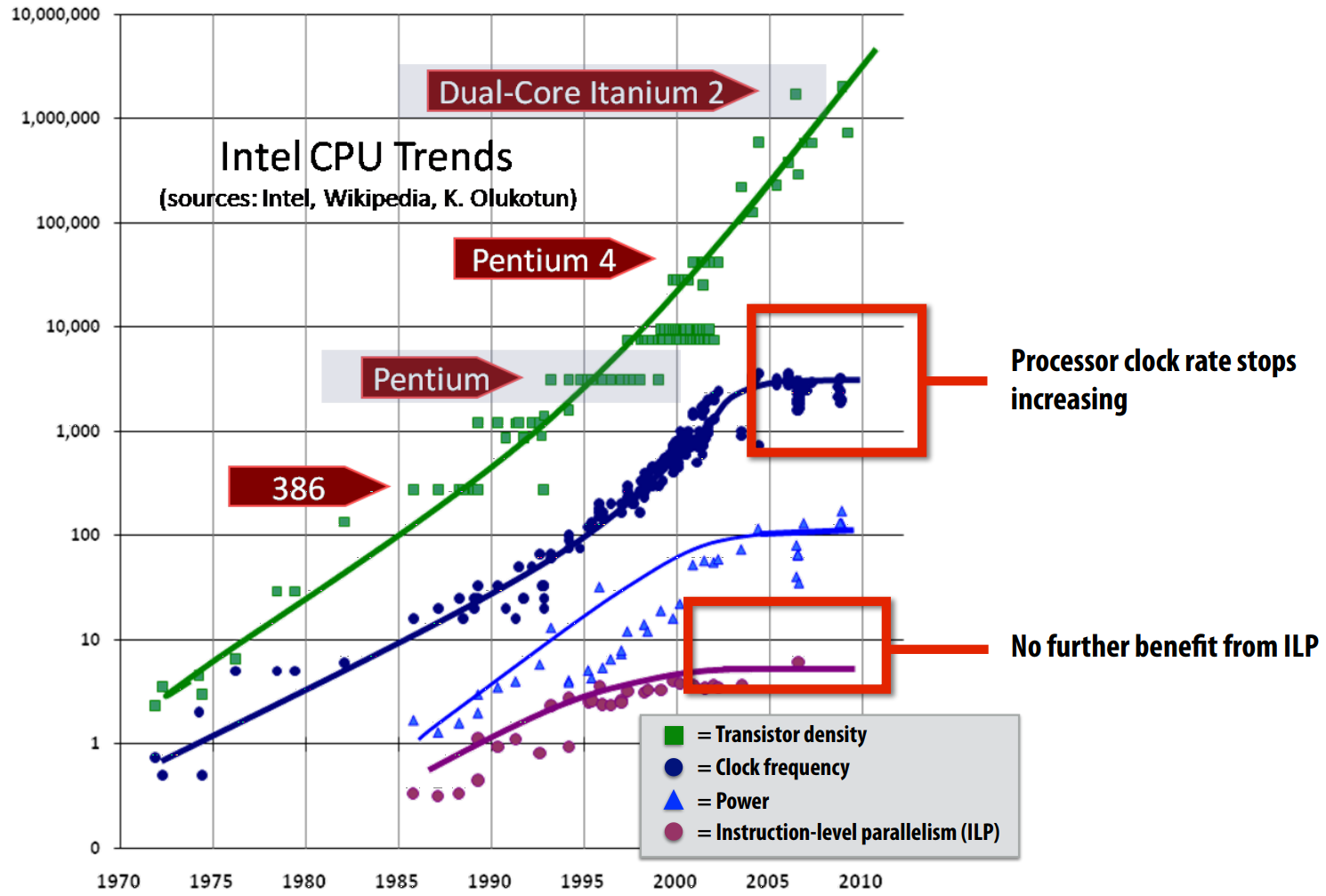 CMU 15-418/15-618, Spring 2019
Superscalar scheduling is complex & hard to scale
CMU 15-418/15-618, Spring 2019
Limitations of ILP
CMU 15-418/15-618, Spring 2019
Limitations of ILP  Multicore
CMU 15-418/15-618, Spring 2019